IRELAND
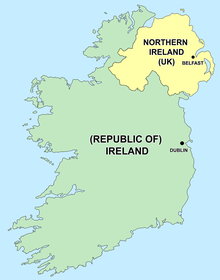 4 million inhabitants
2 official languages – English and Irish
GREEN
REPRESENTS
CATHOLICS
ORANGE
REPRESENTS
PROTESTANTS
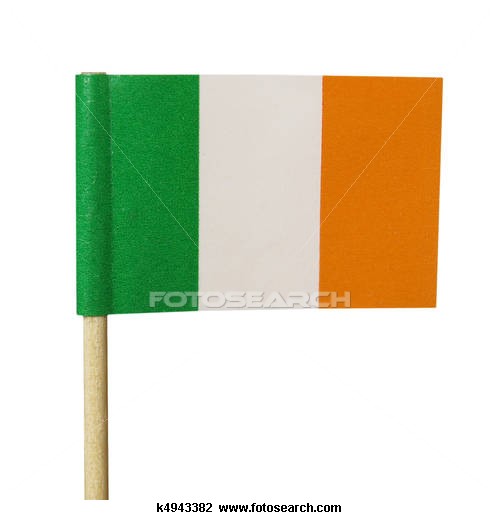 WHITE REPRESENTS PEACE BETWEEN CATHOLICS AND PROTESTANTS
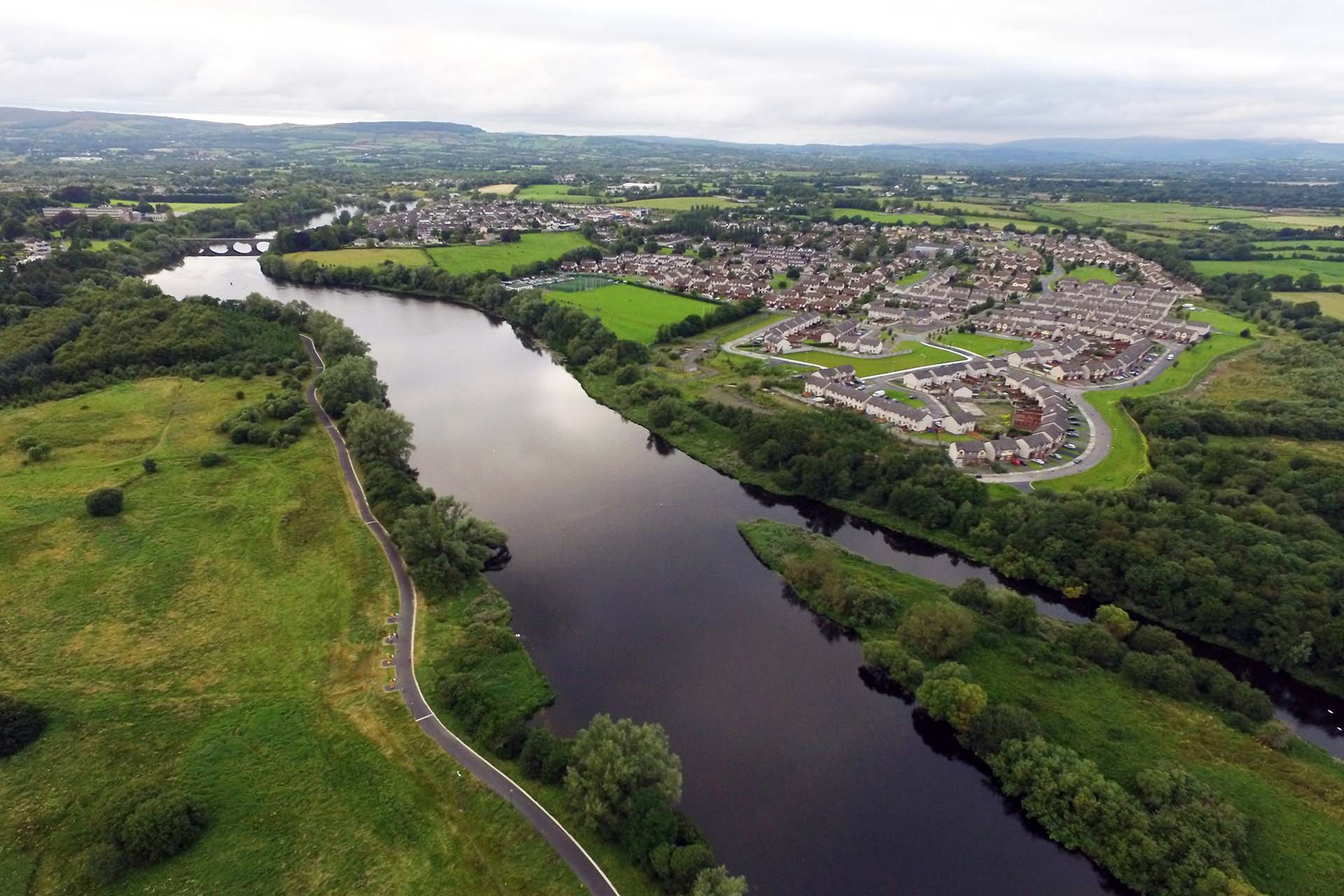 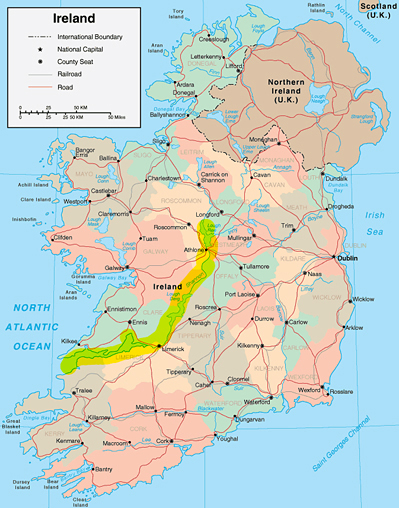 River Shannon – the longest and the most important river
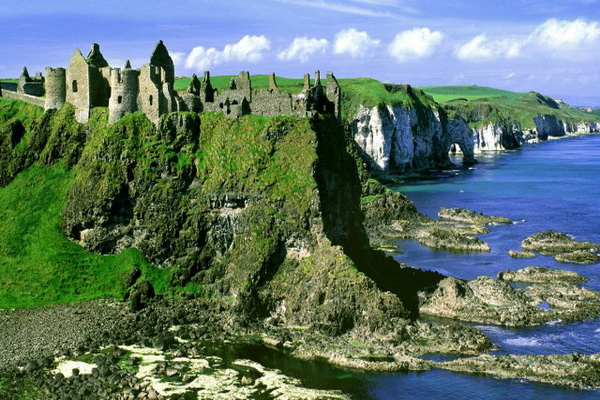 “Emerald Isle”- green colour of the countryside
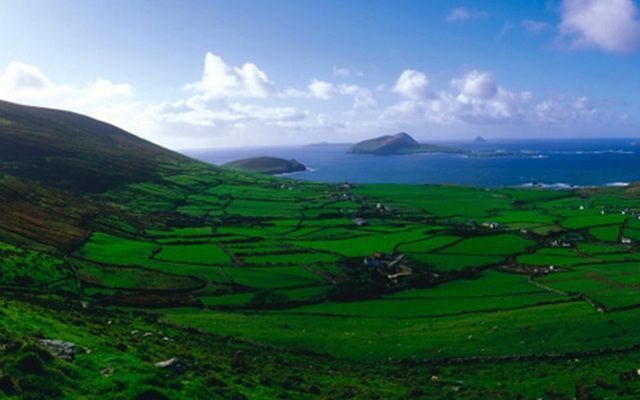 St Patrick
brought Christianity to Ireland
freed Ireland of snakes
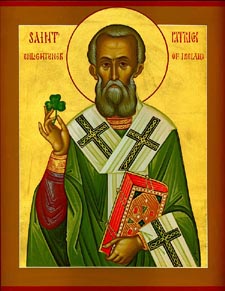 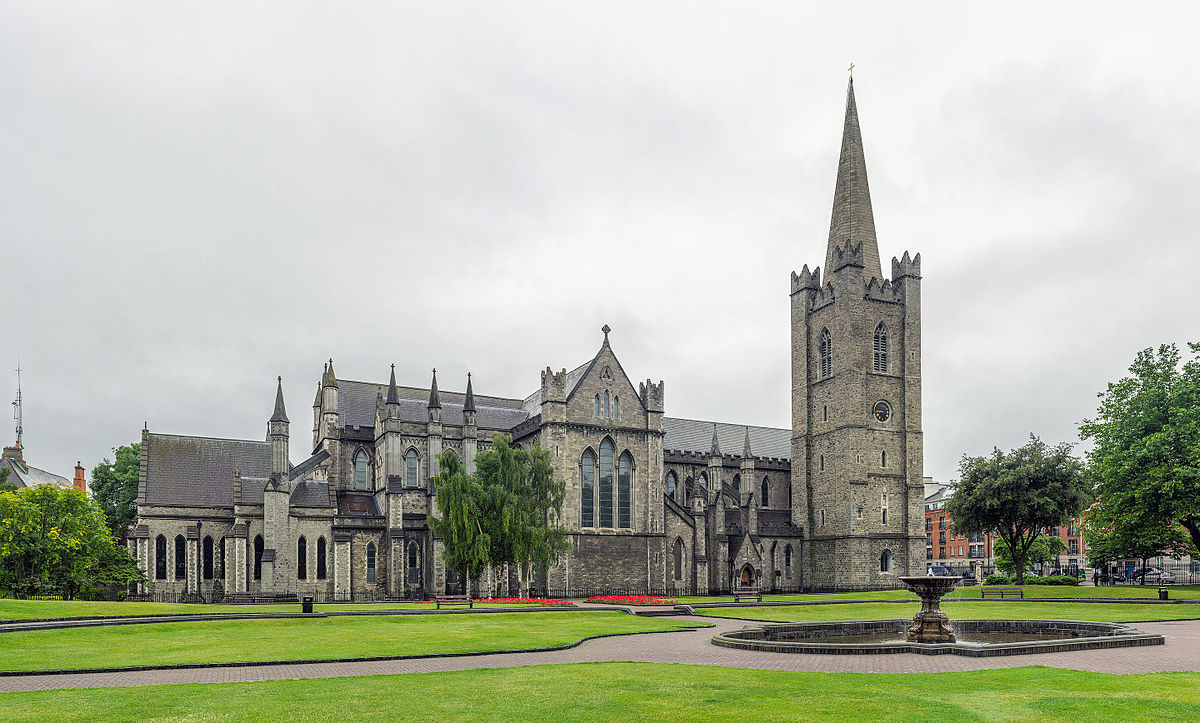 St Patrick’s Church in Dublin
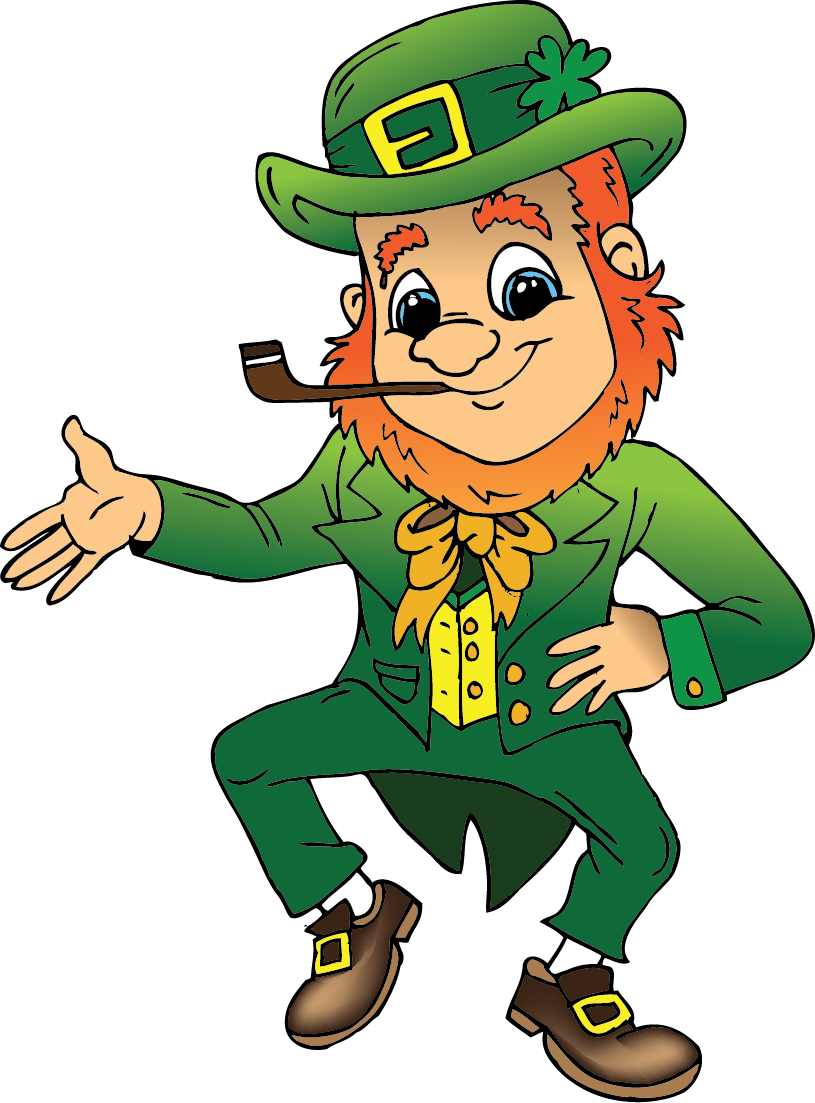 17th March – St Patrick’s Day
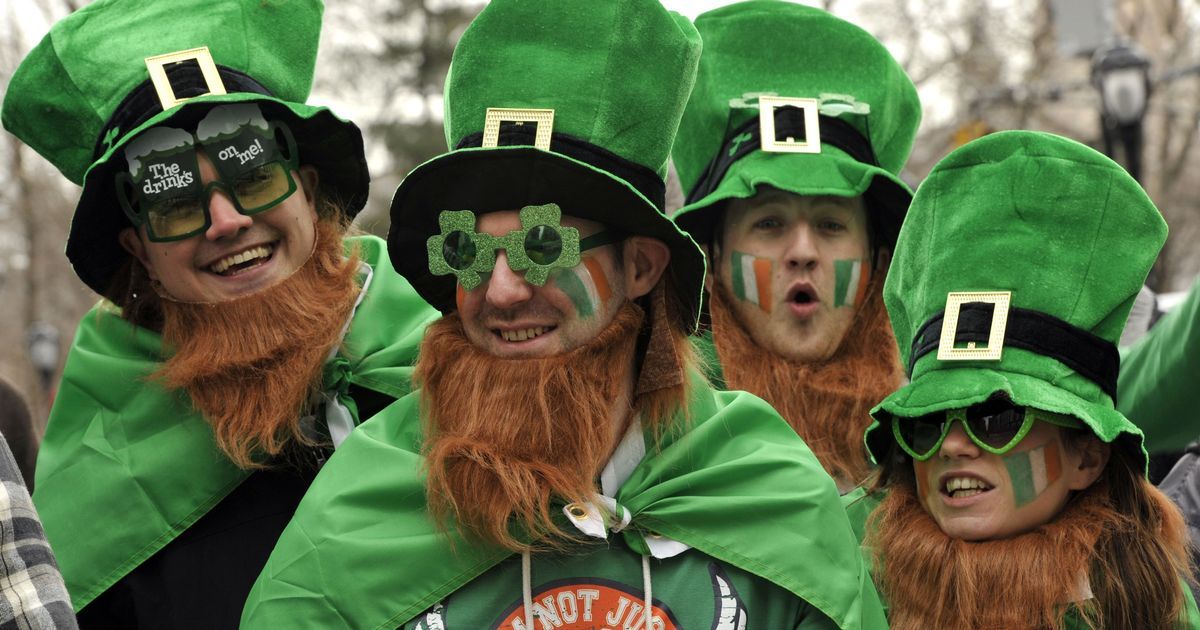 leprechaun
Shamrock
metaphor for the Christian Holy Trinity 
the symbol of Ireland
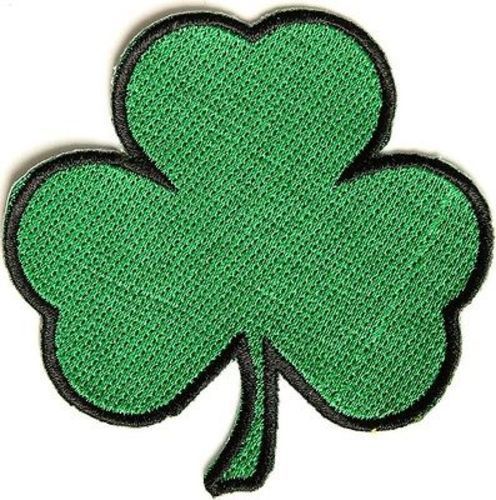 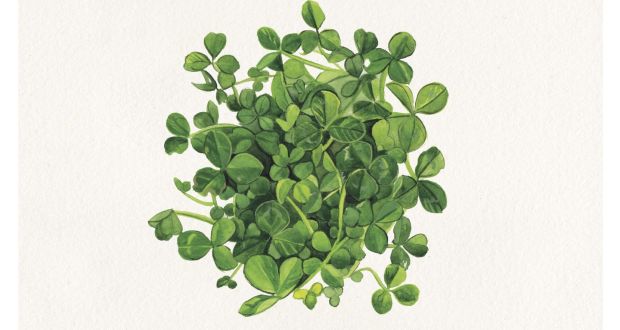 The Cliffs of Moher
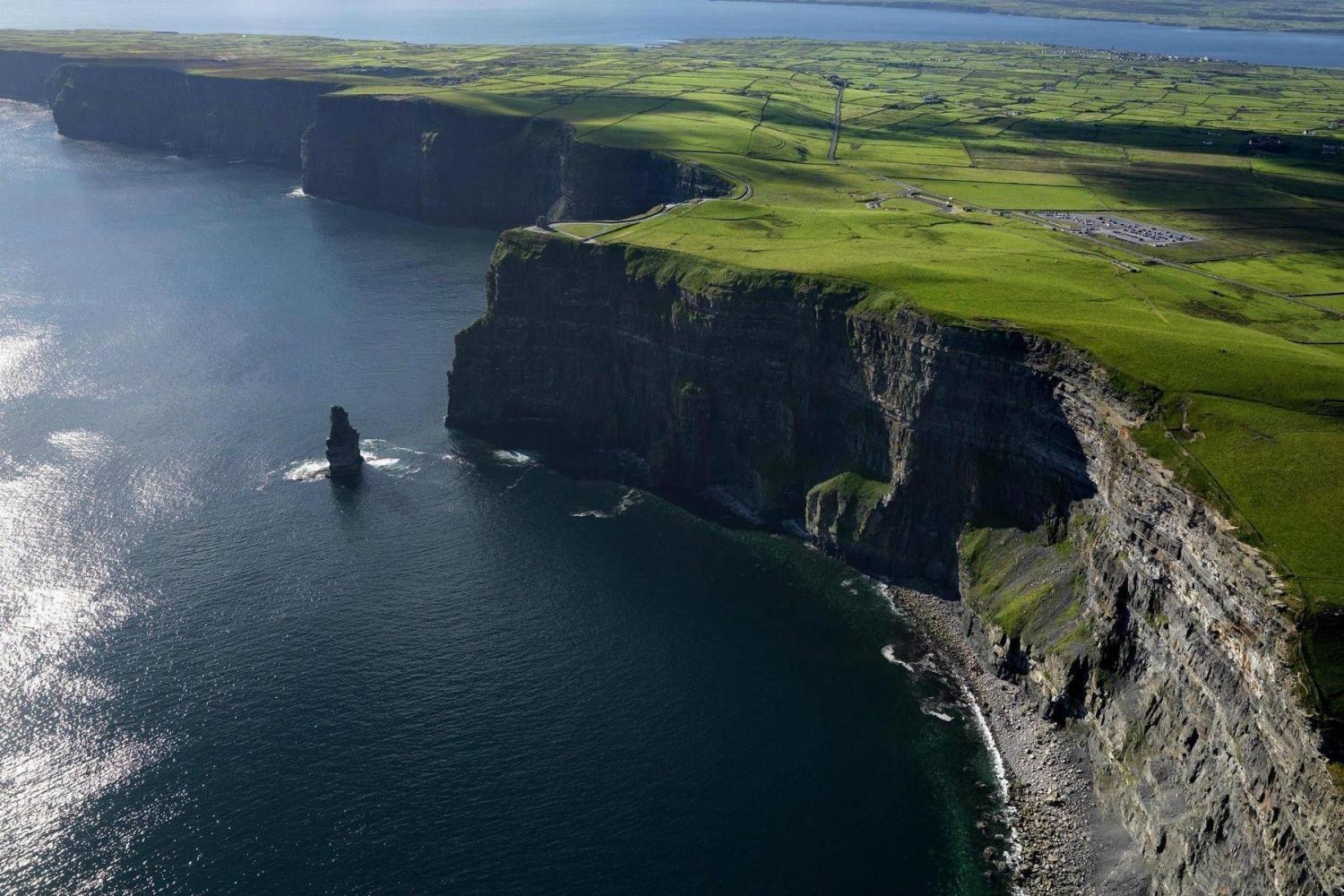 Blarney Castle
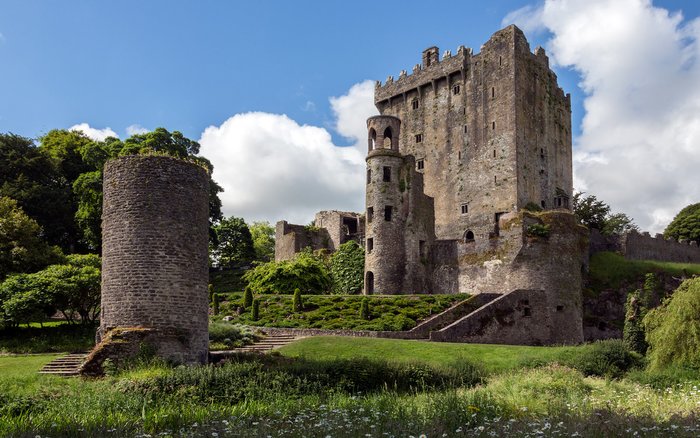 Blarney Stone
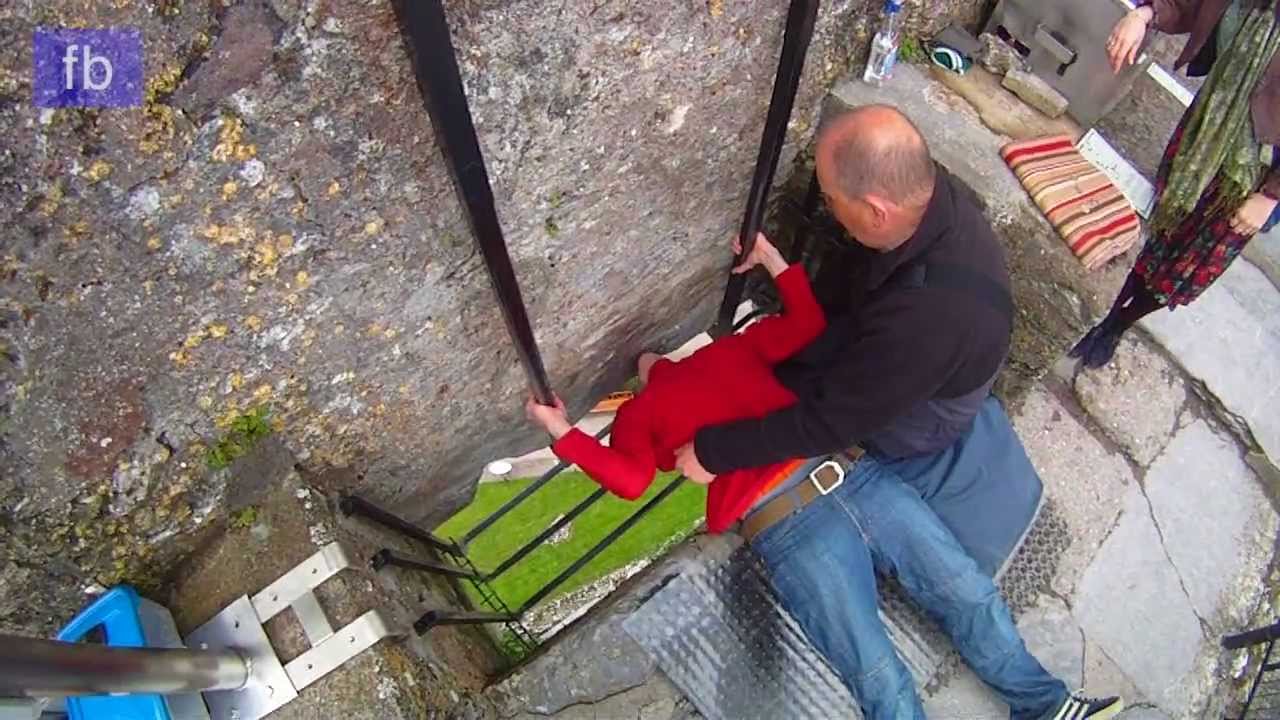 gift of eloquence
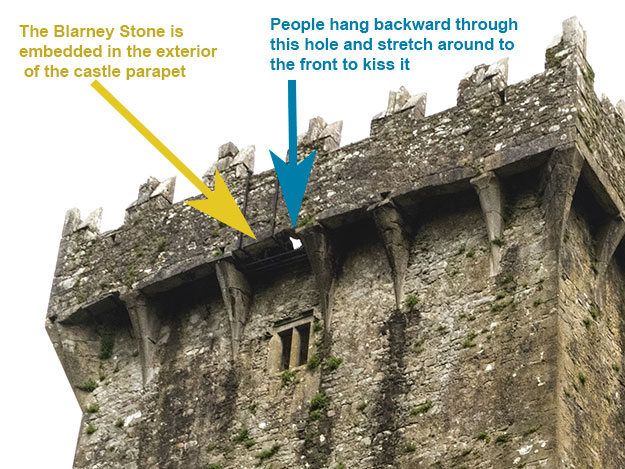 Famous pop groups
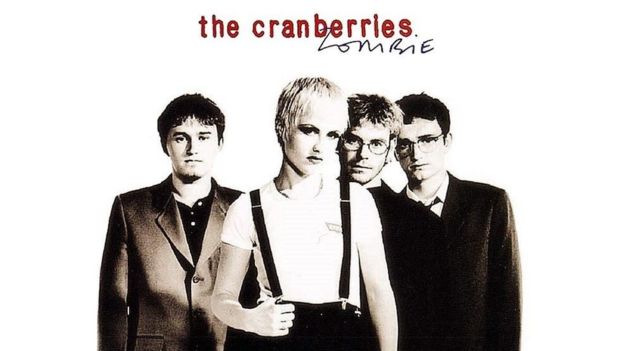 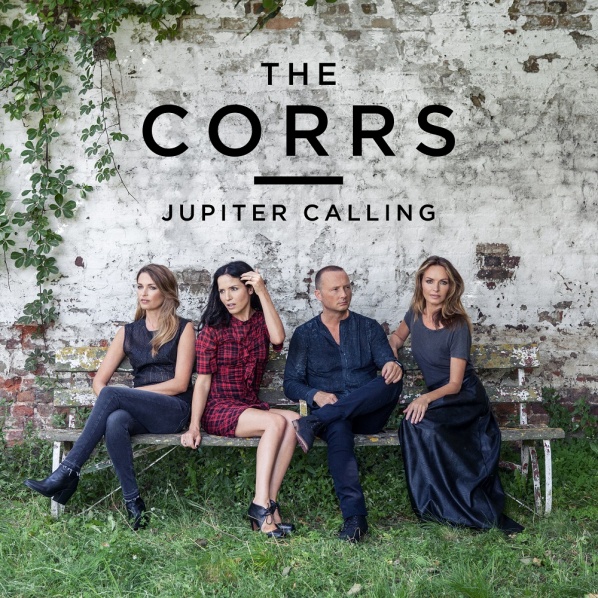 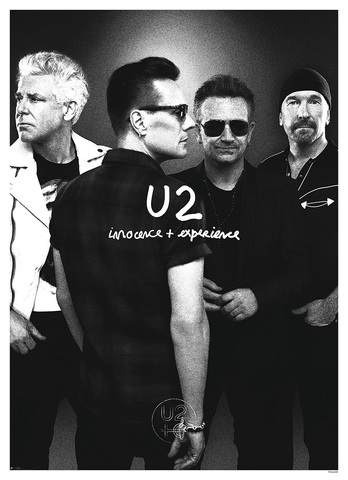 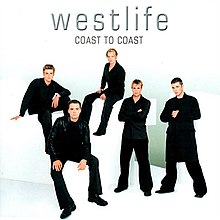 Irish writers
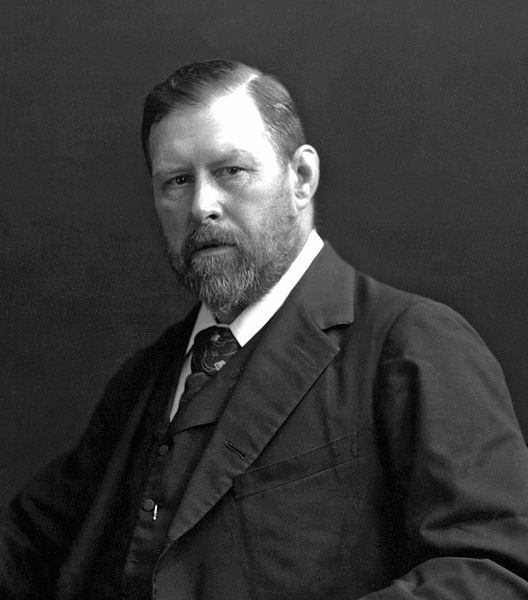 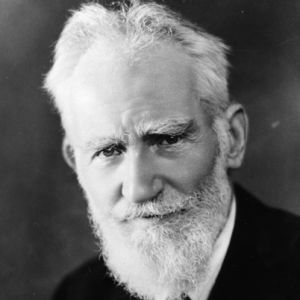 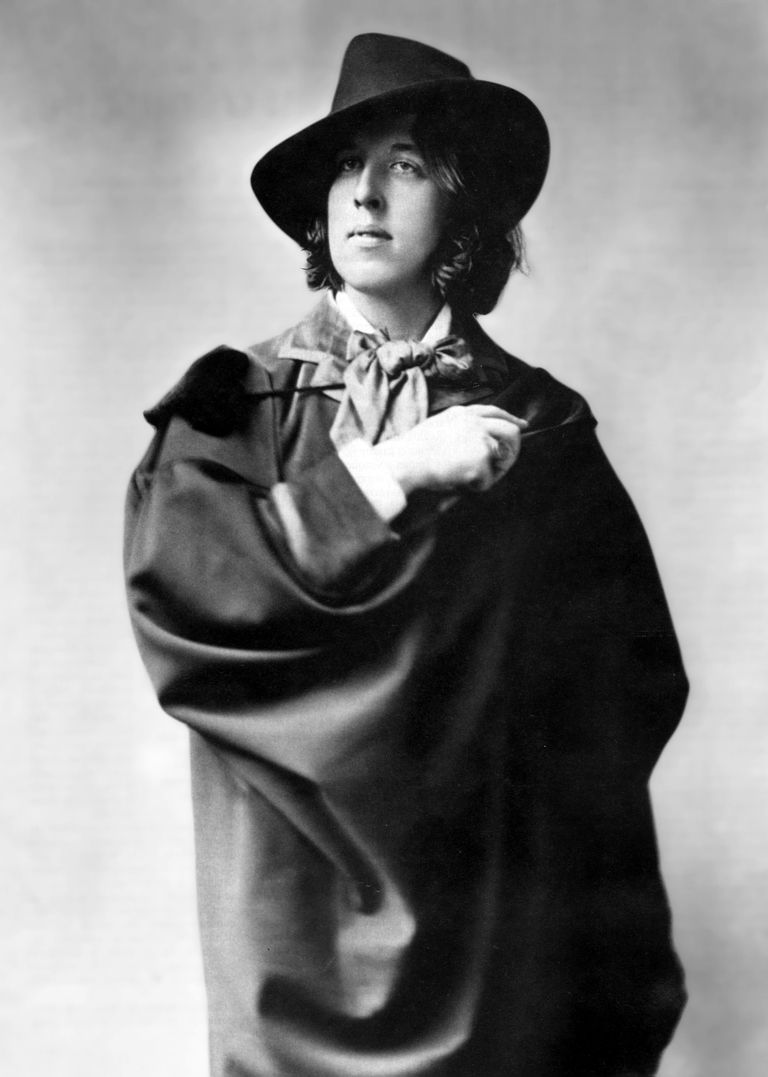 George Bernard Shaw
Bram Stoker
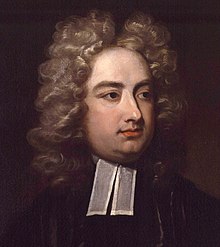 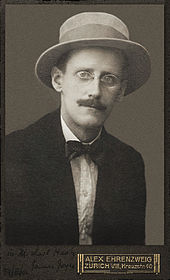 Oscar Wilde
Jonathan Swift
James Joyce
Irish actors
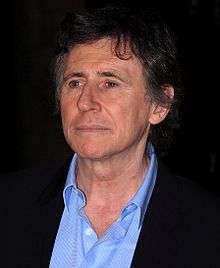 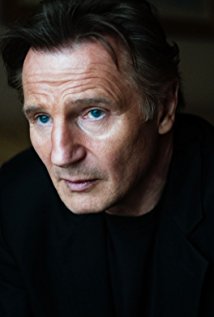 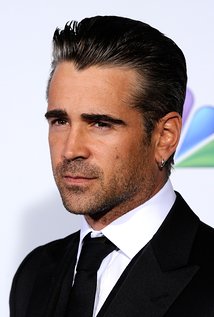 Gabriel Byrne
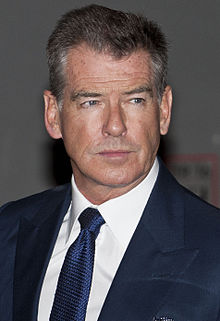 Liam Neeson
Colin Farrell
Pierce Brosnan
Fun facts
Many Irish family names start with Mac or O' (son of ... and grandson of ... in Gaelic)
Ireland has won seven times the Eurovision Song Contest.
Ireland is a snake-free island.
It is estimated that over 80 million people of Irish descent live outside Ireland.